Папа, мама, я – спортивная семья
Сценарий спортивного праздника 
в 1А классе 

Учитель высшей категории– Русаков С.В.
МБОУ «СОШ №197 им. В.Маркелова»
ЗАТО Северск -Томская область
Пьер  де  Кубертен:
«О спорт! 
Ты наслаждение!
Ты верный, неизменный 
спутник жизни. 
Нашему духу и телу 
ты щедро
даришь радость бытия.
Ты – бессмертен!»
Цели    и   задачи:
Укрепление здоровья детей и их родителей.
 Воспитание любви к физической культуре и спорту, чувства дружбы.
Пропаганда здорового образа жизни.
Определение сильнейшей команды.
Необходимое   оборудование
Место проведения - спортивный зал.
Оборудование и инвентарь: секундомер, свисток, рулетка, стойки,  флажки,  кегли, мячи (волейбольные,  баскетбольные, теннисные,  для прыжков), игровые шары, обручи, мешки, гимнастические маты, ходули.
Оформление
Лозунги-плакаты: 
«Хочешь быть сильным- бегай!»
«Хочешь быть красивым- бегай!»
«Хочешь быть умным-  бегай!»
«Спорт-это здоровье!»
«Спорт – это успех!»
«Спорт – это дружба!»
«Спорт –сильнее всех!»
«Нет большей победы, чем победа над собой!»
Участники
Команды-семьи  из трёх человек: папа, мама, ребёнок.
Капитан команды – ребёнок
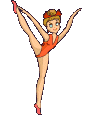 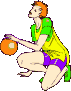 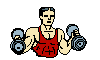 Награждение
Победитель награждается медалью, грамотой и призом. 
Призеры  награждаются грамотами.
Семьи награждаются в номинациях:«Самая сплочённая семья»«Самая волевая семья»«Самая быстрая, ловкая, умелая семья»
Этапы  праздника
Представление команд.
Участие в конкурсах:
   «Веселая переправа»
   «Конкурс с мячами»
   «Прыжки на мячах»«Баскетбольное волнение»«Прыжки в мешках»«Прыжки в длину с места»«Эстафеты»
Весёлая     переправа
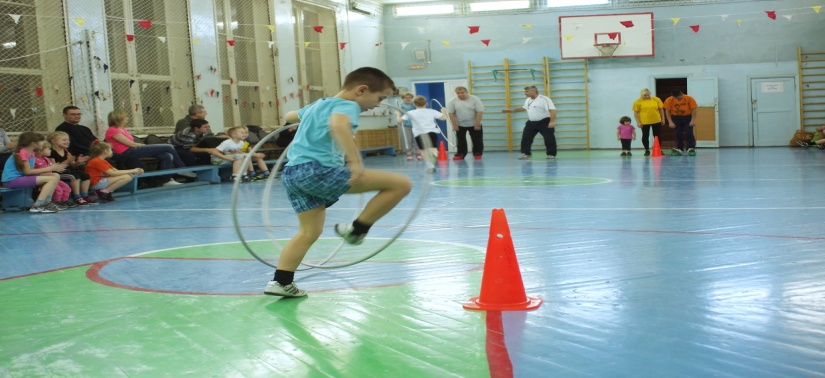 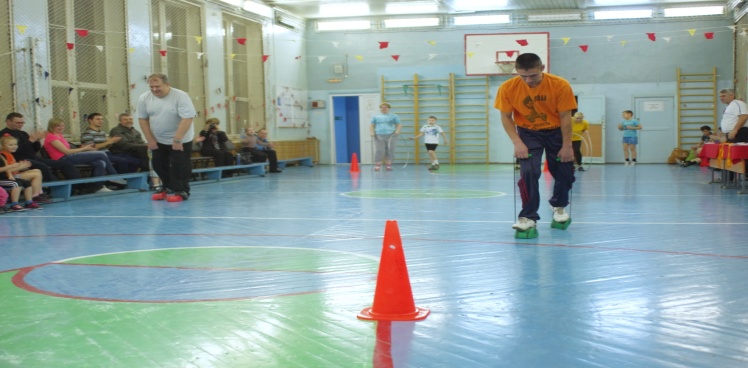 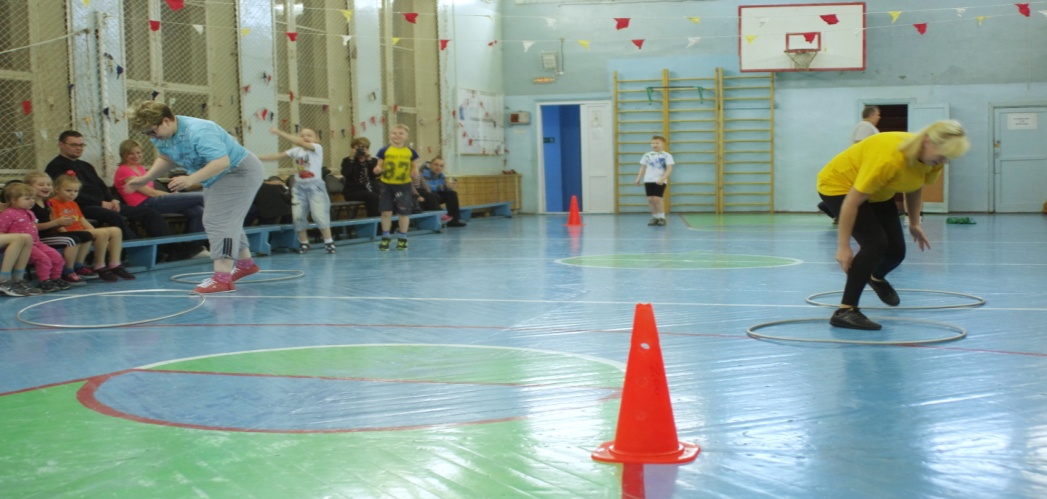 Конкурс   с   мячами
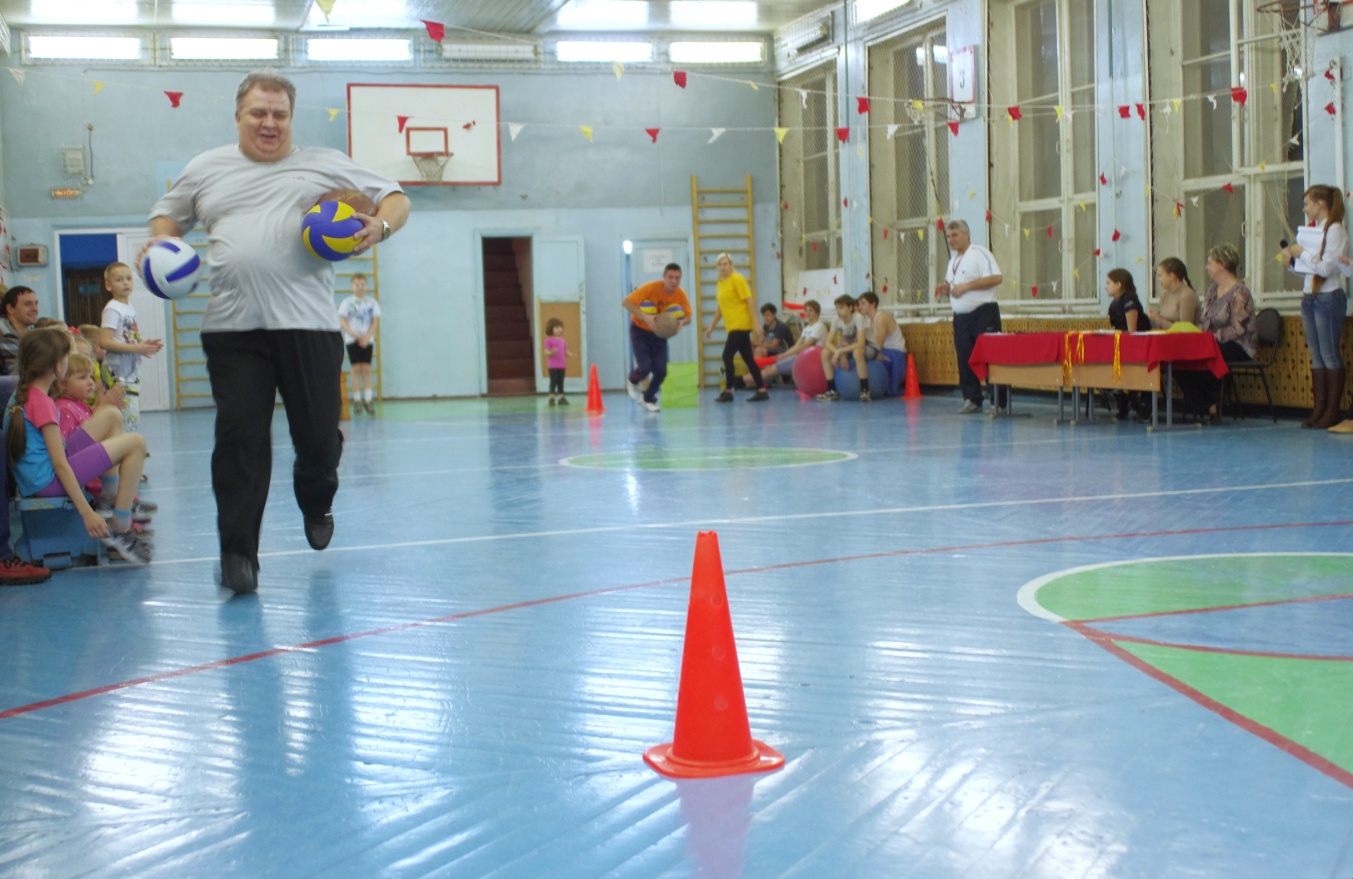 Прыжки  на  мячах
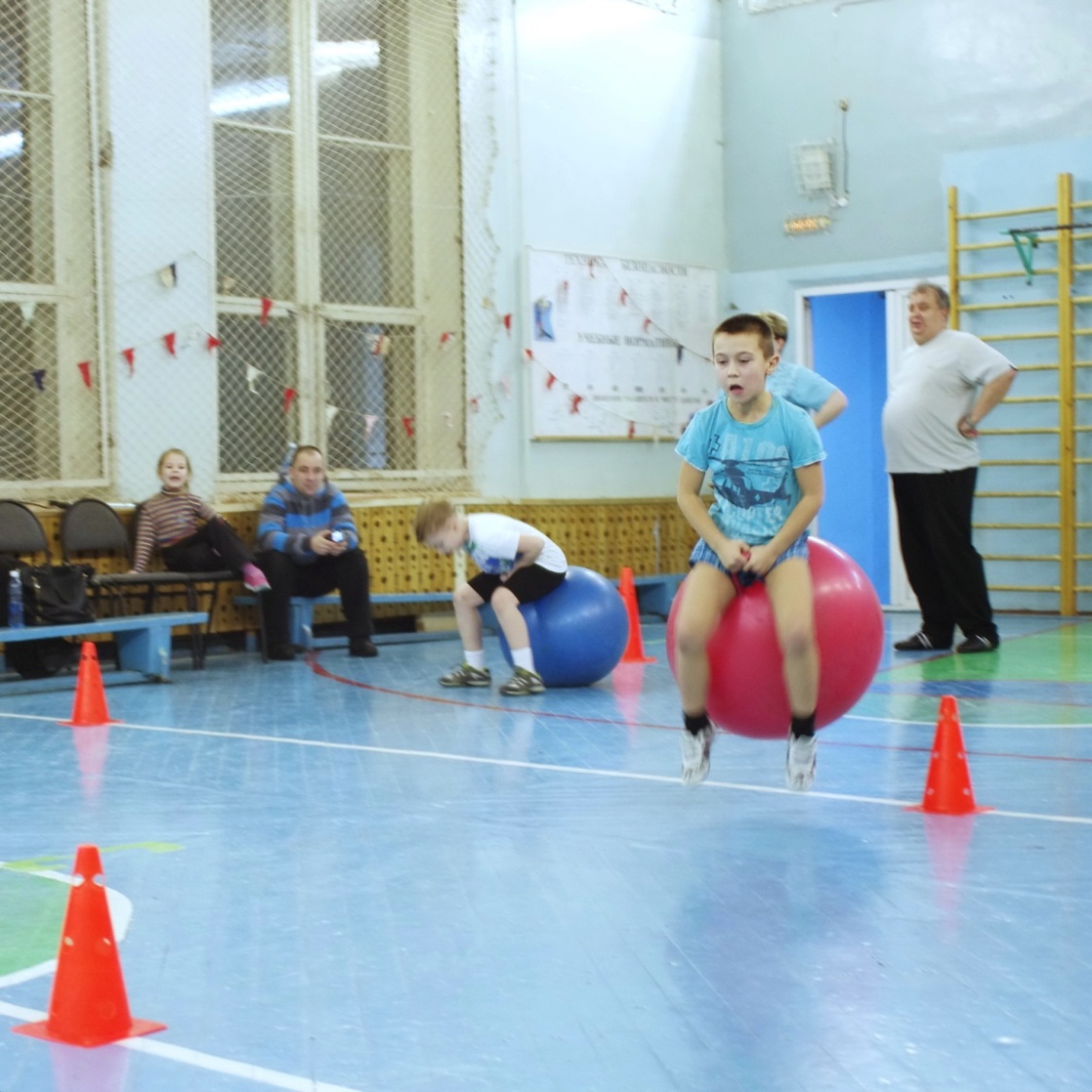 Баскетбольное    волнение
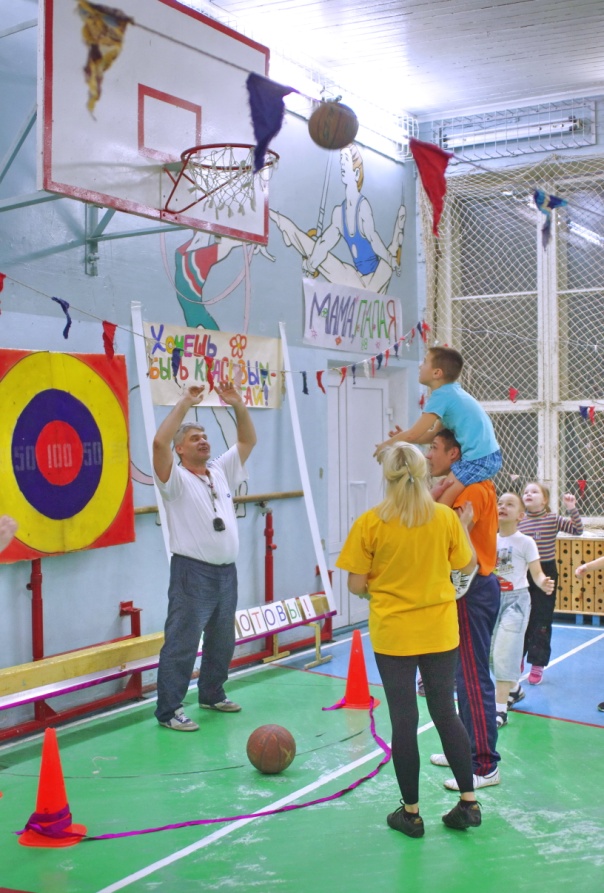 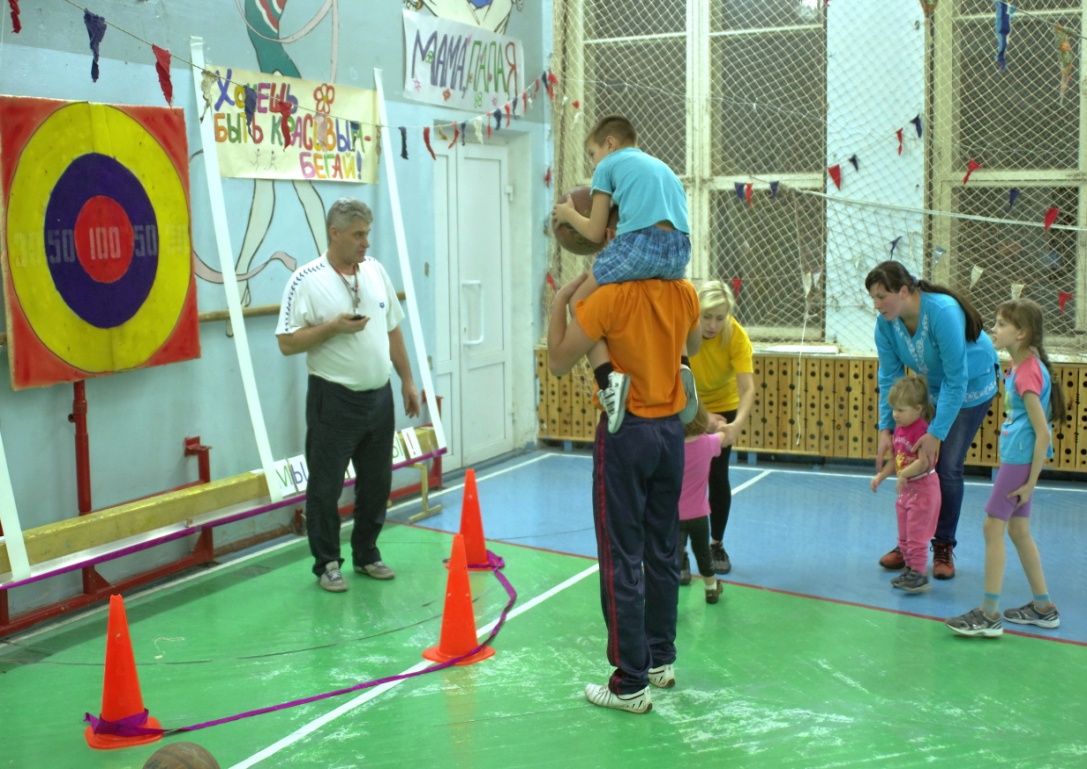 Прыжки в мешках
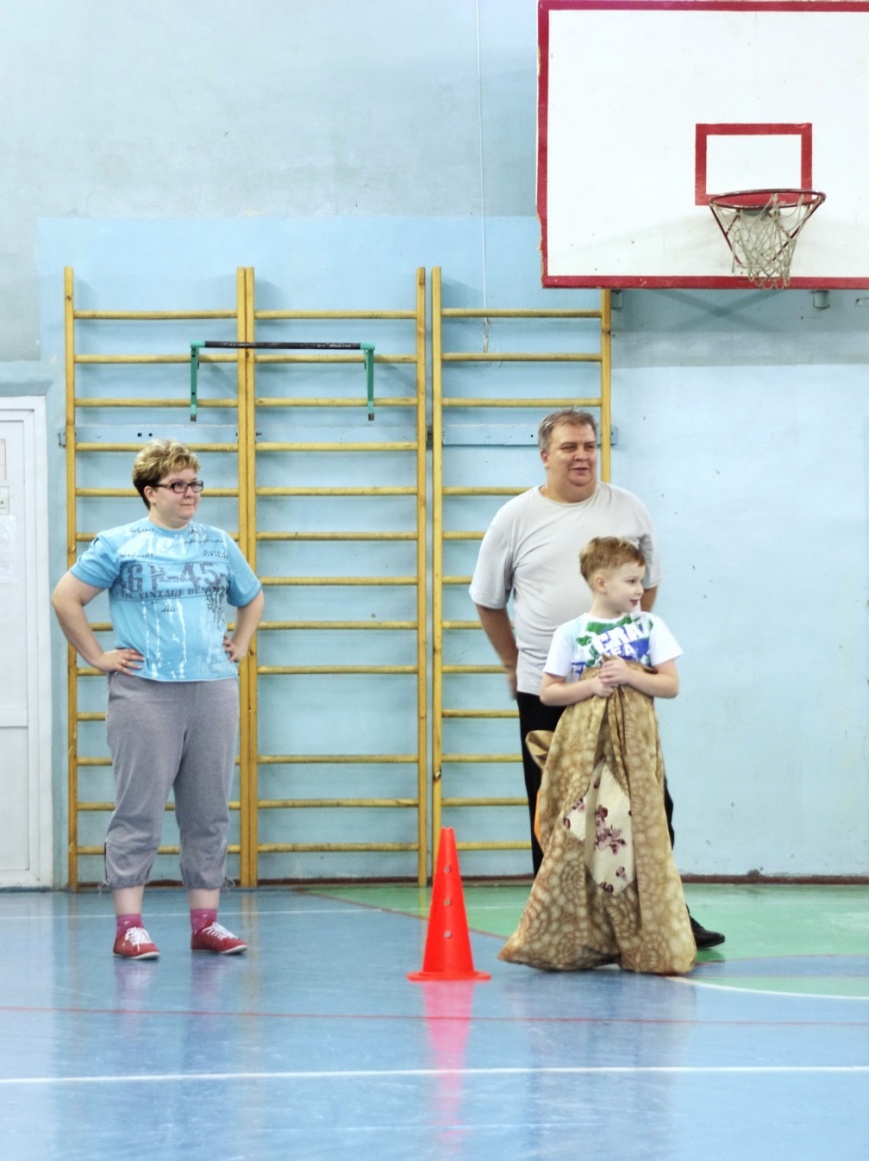 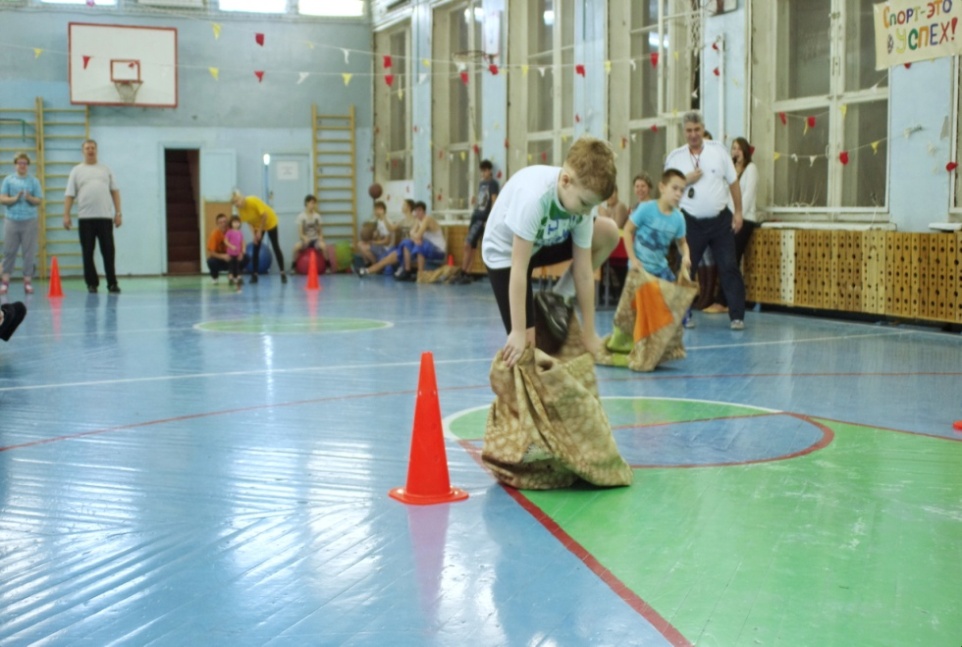 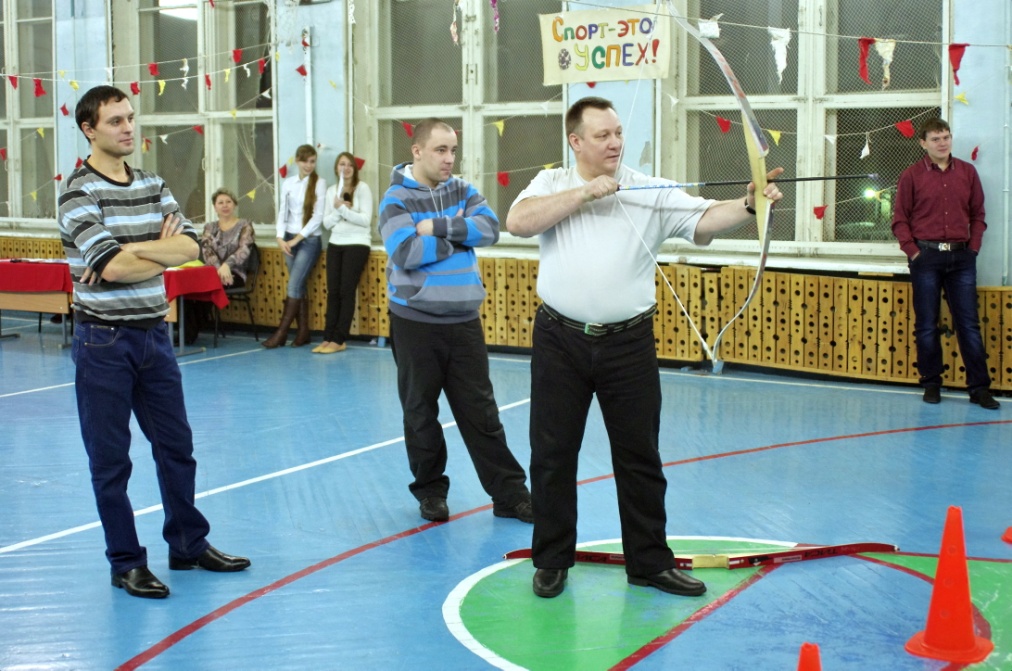 Эстафеты
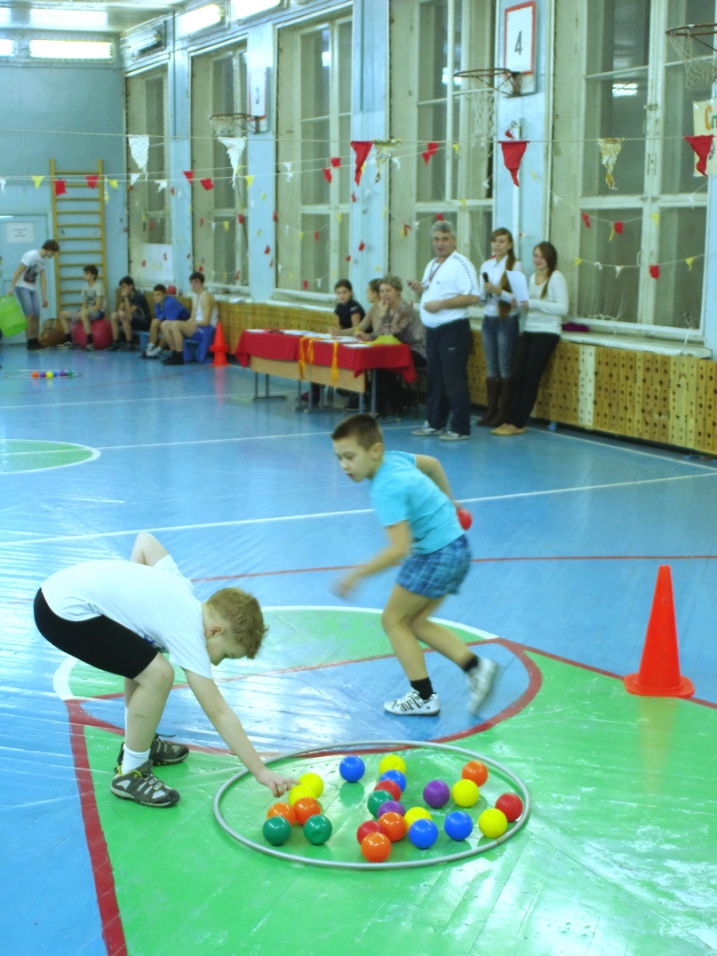 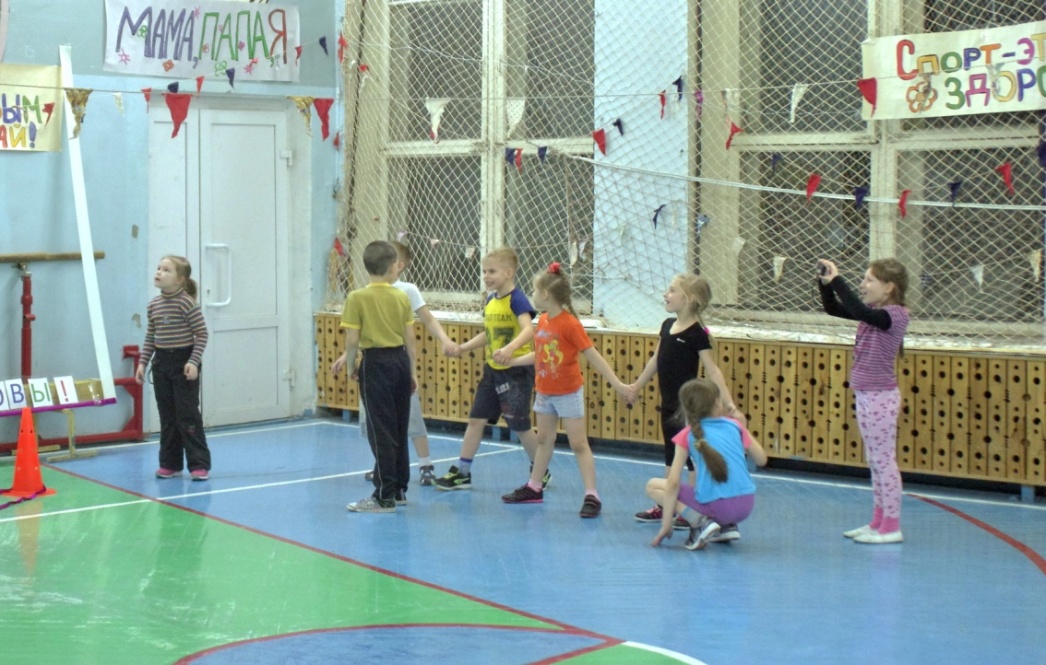 Участники   праздника
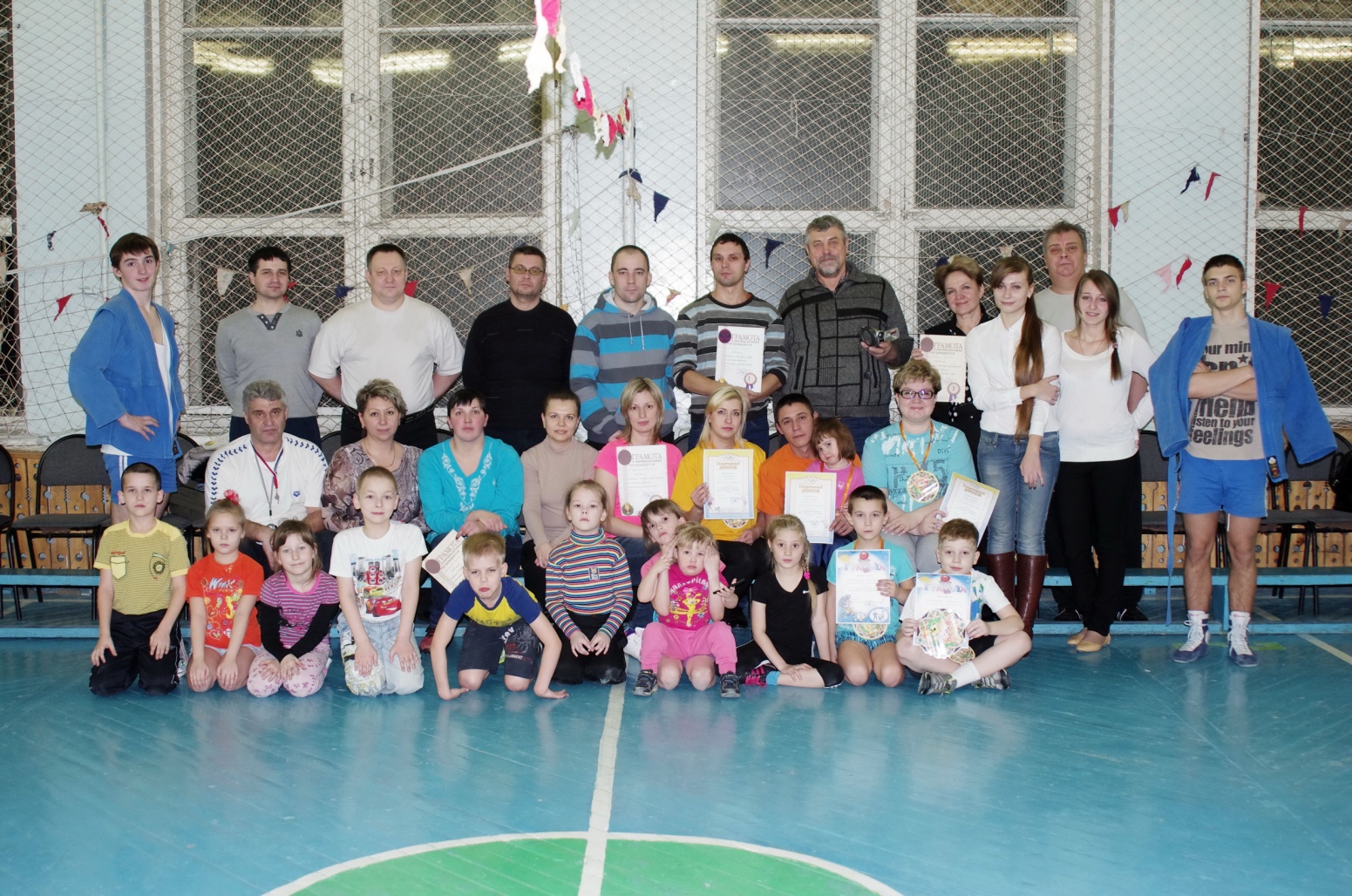 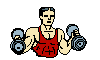 Сегодня проигравших нет,
Есть просто лучшие из лучших.
Пусть в каждом сердце дружбы свет
Зажжет поступков добрый лучик.
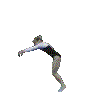 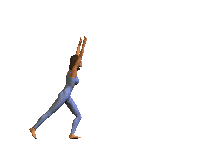 Спасибо за внимание!
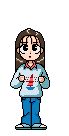